Scalable Multi-match Packet Classification Using TCAM and SRAM
Author:  Yu-Chieh Cheng, Pi-Chung Wang
Publisher: IEEE Transactions on Computers (2015)
Presenter: Yen-Chun Tseng
Date: 2015/9/9
Department of Computer Science and Information Engineering 
National Cheng Kung University, Taiwan R.O.C.
Outline
Introduction
Proposed scheme 
Performance Evaluation
2
Computer & Internet Architecture Lab
CSIE, National Cheng Kung University
Introduction
The approach offload the overhead of TCAM to SRAM to achieve efficient multi-match packet classification.
The scheme synthesizes TCAM compatible entries by using binary decision trees and employs SRAM for further comparisons.
3
Computer & Internet Architecture Lab
CSIE, National Cheng Kung University
[Speaker Notes: When packet matches expression, may do less work than Thompson's
algorithm]
Outline
Introduction
Proposed scheme
Performance Evaluation
4
Computer & Internet Architecture Lab
CSIE, National Cheng Kung University
Proposed scheme
A root node corresponding to the whole k-dimensional space, and all rules are stored in the list.
The rule list of a leaf node is allowed to have at most bin-threshold (binth) rules. 
If the length of a rule list is more than binth, then two child nodes will be appended to the node by halving the length of a selected dimension.
5
Computer & Internet Architecture Lab
CSIE, National Cheng Kung University
[Speaker Notes: Replication越多 樹高越高 leaf 越多 不好]
Proposed scheme
An index rule is synthesized for each leaf node. Each index rule consists of two parts, rule specification stored in TCAM and the associated original rules stored in SRAM.
6
Computer & Internet Architecture Lab
CSIE, National Cheng Kung University
Proposed scheme
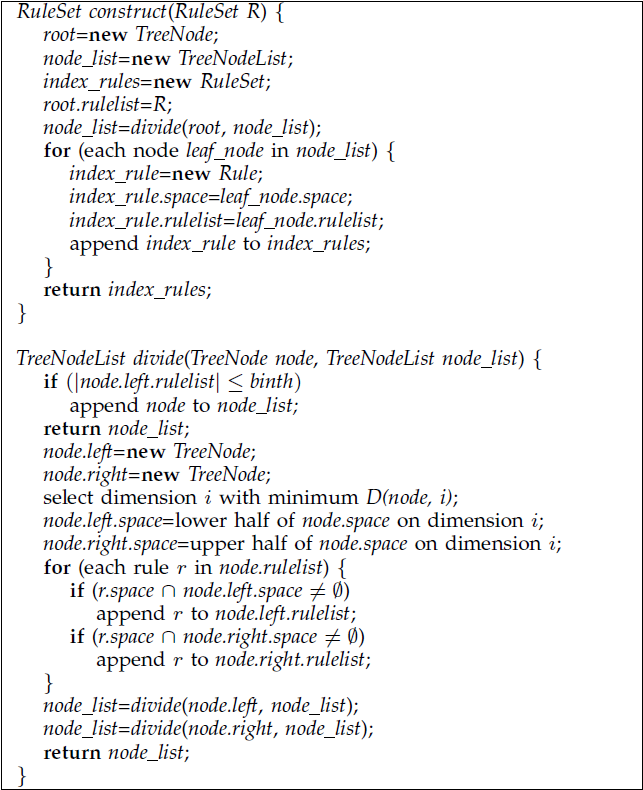 7
Computer & Internet Architecture Lab
CSIE, National Cheng Kung University
Proposed scheme
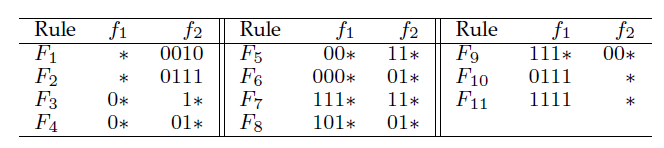 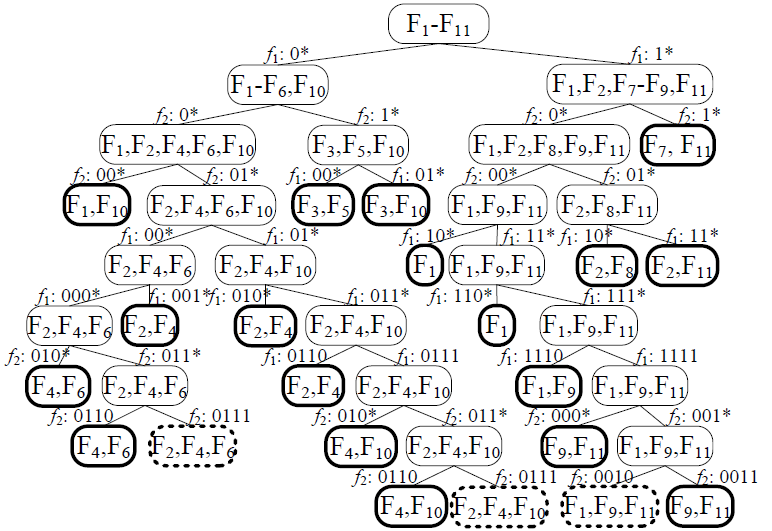 binth = 2
8
Computer & Internet Architecture Lab
CSIE, National Cheng Kung University
[Speaker Notes: F1有八個相異的 prefix f2只有七個]
Proposed scheme
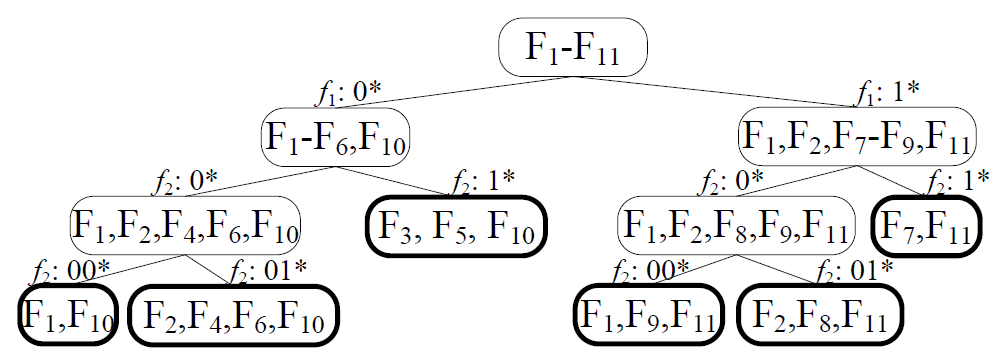 binth = 4
9
Computer & Internet Architecture Lab
CSIE, National Cheng Kung University
[Speaker Notes: leaf nodes is greatly reduced 但在linear search 上又會變慢]
Proposed scheme
For each rule, there is a counter which is initially set to zero. 
When a node is split into two child nodes, each rule of the parent node is tested to identify the presence of overlapping child nodes. If a rule overlaps more than one child node, then the counter value is increased by one.
10
Computer & Internet Architecture Lab
CSIE, National Cheng Kung University
[Speaker Notes: 為了讓 leaf node更少      大於expansion   factor的rule會拿掉]
Proposed scheme
binth = 4
expansion factor = 2
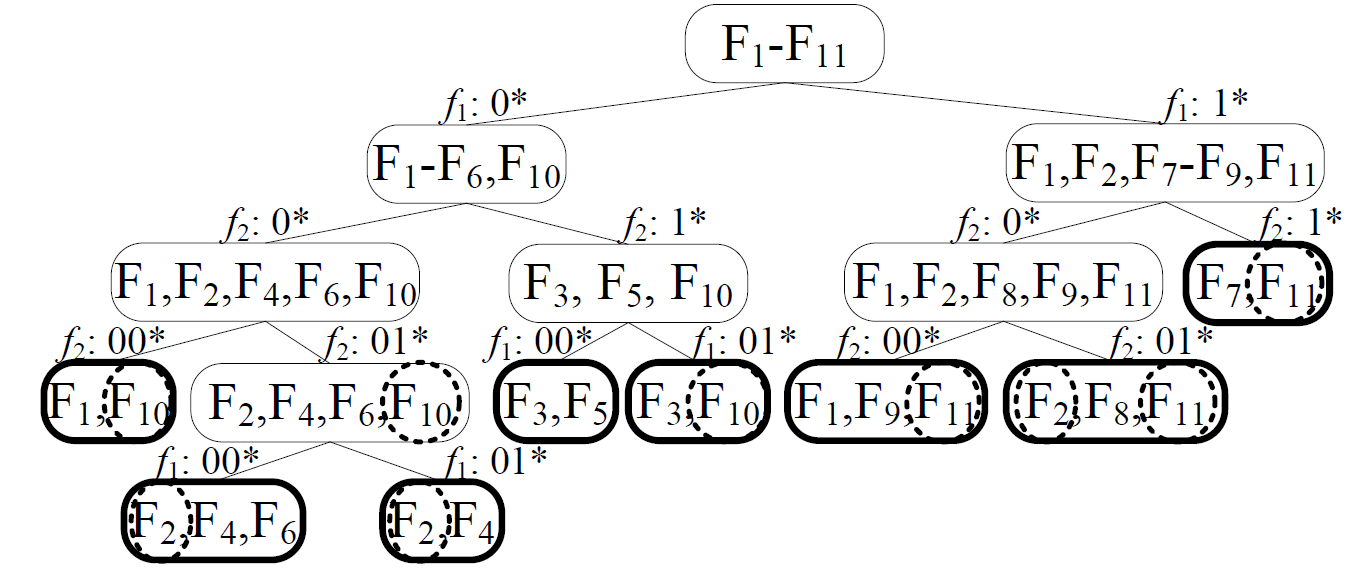 11
Computer & Internet Architecture Lab
CSIE, National Cheng Kung University
Proposed scheme
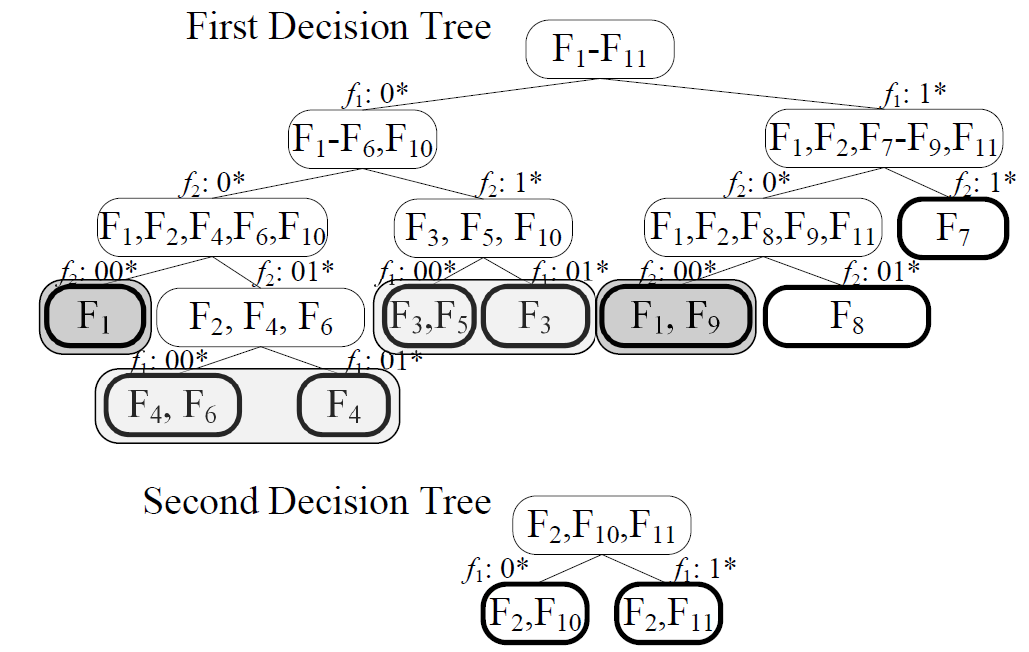 (0*, 00*) F1
(1*, 00*)F1, F9 

can also be merged into 
(*, 00*)F1, F9
12
Computer & Internet Architecture Lab
CSIE, National Cheng Kung University
Proposed scheme
Merge
First, the field specifications of the index rules of both leaf nodes can be merged into one ternary string.
Second, the total number of distinct rules in both nodes is less than the binth value.
13
Computer & Internet Architecture Lab
CSIE, National Cheng Kung University
Proposed scheme
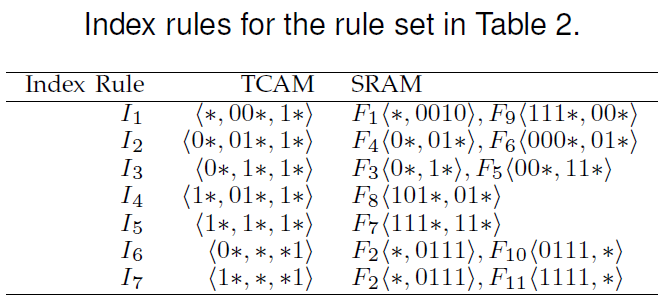 14
Computer & Internet Architecture Lab
CSIE, National Cheng Kung University
Proposed scheme
To yield all matching index rules, one d-bit bitmap is appended to the search key in each TCAM access. 
Initially, all bits of the bitmap are set to one to compare all index rules. Assume that an index rule from the jth decision tree matches the search key. In the next iteration, the jth bit of the bitmap is set to zero so that the same index rule will not match the search key again
15
Computer & Internet Architecture Lab
CSIE, National Cheng Kung University
Proposed scheme
packet (0111,0111) → (0111,0111,11)
16
Computer & Internet Architecture Lab
CSIE, National Cheng Kung University
Proposed scheme
packet (0111,0111) → (0111,0111,11)

I2 → (0111,0111, 01)
17
Computer & Internet Architecture Lab
CSIE, National Cheng Kung University
Proposed scheme
packet (0111,0111) → (0111,0111,11)

I6 → (0111,0111, 00)
18
Computer & Internet Architecture Lab
CSIE, National Cheng Kung University
Proposed scheme
packet (0111,0111) → (0111,0111,11)

I2(F4,F6) I6(F2,F10) → F2 F4 F10
19
Computer & Internet Architecture Lab
CSIE, National Cheng Kung University
Proposed scheme
Rule deletion by removing the deleted rules from the corresponding SRAM entries without modifying TCAM entries. 
After removing a rule, the update procedure should check whether the original index rule can be merged with another one.
20
Computer & Internet Architecture Lab
CSIE, National Cheng Kung University
Proposed scheme
The first step starts by randomly generating an address which matches the inserted rule to access TCAM. 
By comparing the inserted rule and the matching index rules, we can determine whether the new rule is enclosed by an index.
21
Computer & Internet Architecture Lab
CSIE, National Cheng Kung University
Outline
Introduction
Proposed scheme
Performance Evaluation
22
Computer & Internet Architecture Lab
CSIE, National Cheng Kung University
Performance Evaluation
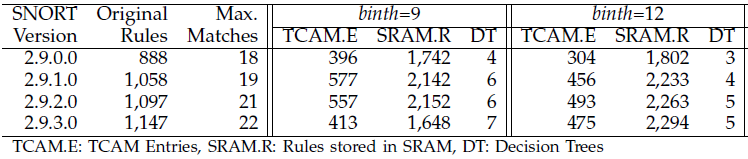 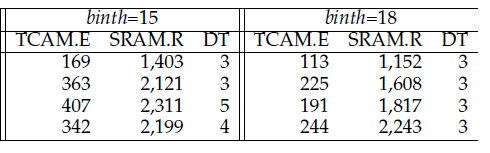 23
Computer & Internet Architecture Lab
CSIE, National Cheng Kung University
Performance Evaluation
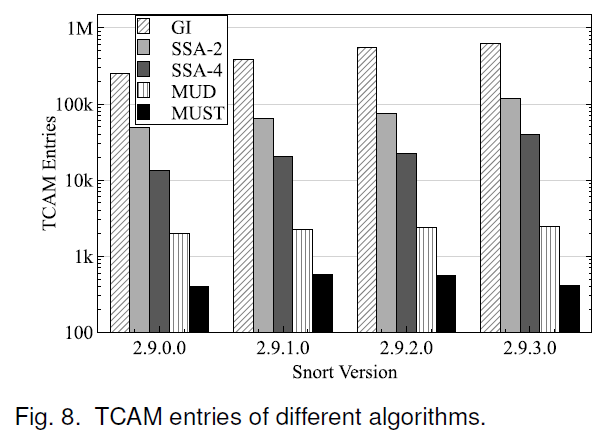 24
Computer & Internet Architecture Lab
CSIE, National Cheng Kung University
Performance Evaluation
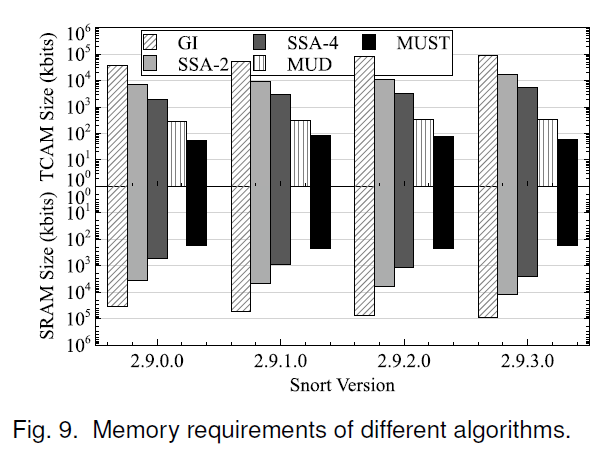 25
Computer & Internet Architecture Lab
CSIE, National Cheng Kung University
Performance Evaluation
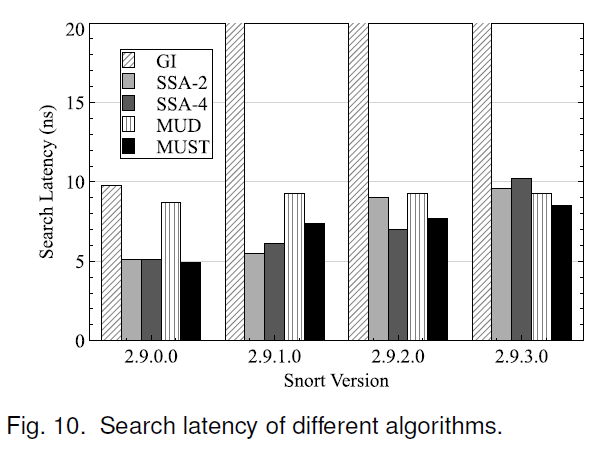 26
Computer & Internet Architecture Lab
CSIE, National Cheng Kung University
Performance Evaluation
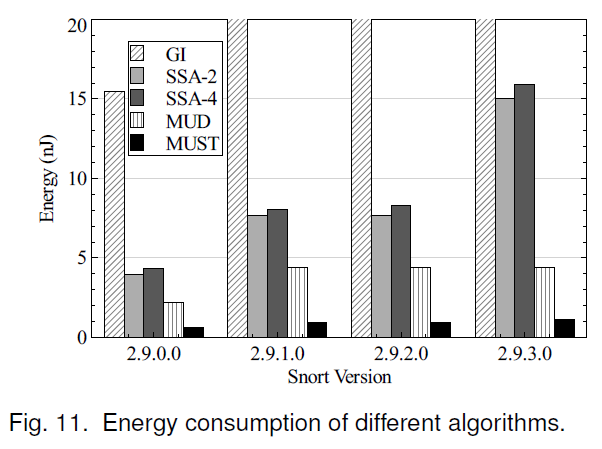 27
Computer & Internet Architecture Lab
CSIE, National Cheng Kung University
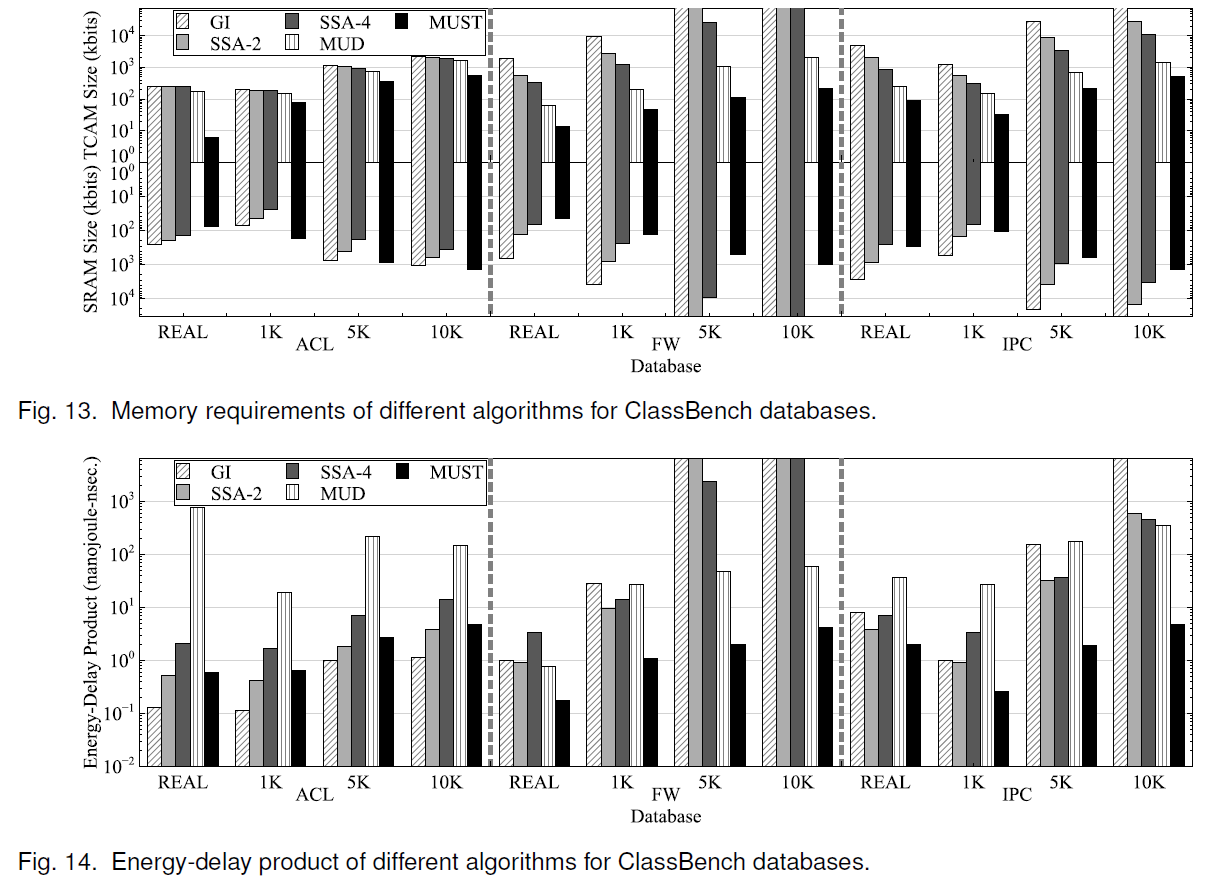 28
Computer & Internet Architecture Lab
CSIE, National Cheng Kung University